پانل آموزشی کمیته  بیمارستانها زندان ها
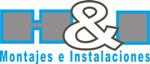 امروز در پناه عشق انجمن، سرانجام می توانیم به چشم انسان دیگری نگاه کنیم و برای آنچه که هستیم، سپاسگزار باشیم. (کتاب پایه)
هدف: توسعه پیام N.A و انجام سنت پنجم هدف راه اندازی این کمیته می باشد .اصل روحاني گمنامی در سنتها به ما يادآوري مي كند كه سعي كنيم هيچ معتادي از شنيدن پيام انجمن معتادان گمنام محروم نماند.
تعریف : كميته فرعي بيمارستانها و زندانها ، پانل هایی را اداره مي كند كه پيام معتادان گمنام را به معتاداني كه اغلب راه ديگري براي شنيدن اين پيام  ندارند ، برساند .
تاریخچه شکل گیری کمیته بیمارستانها و زندانها در ایران
شورای منطقه ای ایران در سال 1380 بنا بر نیاز توسعه پیام NA و تصمیم نمایندگان نواحی اقدام به راه اندازی این کمیته نمود.  این کمیته طی دو مرحله مراجعه همراه با اطلاع رسان در زندان قرچک  به دلیل عدم آگاهی مسئولین بازپروری قرچک از انجمن معتادان گمنام و نوع فعالیت H&I ، از ادامه فعالیت باز ماند و این روند تا سال 1382 ادامه داشت.
در سال 82 بار دیگر نمایندگان نواحی تصمیم به ادامه فعالیت این کمیته با انتخاب یک مسئول جدید در شورای منطقه گرفتند.
بار دیگر، نقطه شروع بازپروری قرچک بود و این بارموفقیتی حاصل شد که آغازی بود برای رسیدن پیام نجات وامید به کسانی که شاید انتظارش را نداشتند.
اولین موفقیت ، برگزاری هفته ای 2 جلسه در این بازپروری بود که بعد از گذشت 2 ماه به 3 جلسه در هفته رسید.
در مهر ماه 1382 این کمیته اقدام به جذب خدمتگزار و تشکیل کمیته داد و اولین جلسه هماهنگی را با مسئولین H&I  چند ناحیه برگزار  کرد .   
 از بهمن ماه 1388 تمامی نواحی NA ایران از داشتن کمیته H&I بهره مندند و با جذب خدمتگزاران عاشق ، علاوه بر زندانها ، اقدام به برگزاری پانل پیام رسانی درمراکز درمانی که معتادان اغلب امکان دسترسی به پیام NA  ر ا ندارند ، می نمایند.
چرا ما به جلسات در زندانها و بیمارستانها نیاز داریم:
جلسات زندانها و بیمارستانها ، می تواند پیام بهبودی را به معتادانی که دسترسی کامل به جلسات منظم معتادان گمنام ندارند برسانند.
توانبخشی ها و کلینیک های سرپایی
سنجش عضویت خدمات جهانی انجمن معتادان گمنام در سال 2007 اعلام میدارد که بیش از 40 % اعضا جلسات ما را از طریق تشویق و حمایت مراکز درمانی اعتیاد یافته اند . ایجاد و نگهداری روابط با مراکز درمانی می تواند راهی اطمینان بخش برای رسیدن پیام ما به معتادان باشد . حرفه ای های درمان ممکن است هم اکنون با برنامه ما آشنا باشند اما ما می خواهیم سطح دانش آنها را از طریق پیام رسانی ، نشریات و کتابچه راهنمای جلسات بالا ببریم.
آشنایی با مراکز دارو درمانی و معرفی مراکز
مراکز و بخشهای اعصاب و روان
مراکز مشاوره رفتاری
 DIC مراکز گذری
BMT   Buprenerphine maintrance therapy          درمان نگهدارنده با بوپرنورفین    
MMT      Metadone maintrnance therapy              درمان نگهدارنده با متادون
مراکز و بخشهای اعصاب و روان
سرویس دهی به بیمارانی که علاوه بر مصرف مواد مخدر دچار اختلالات ( روحی ، روانی، رفتاری) نیز می باشند و نیاز به بستری شدن در این مراکزو درمانهای خاص در کنار مشکل اعتیاد را دارند.
در ضمن جهت قطع مصرف مواد محرک و توهم زا و داروهای روانگردان با توجه به عوارض شدید اینگونه موادها نیاز به بستری و درمانهای خاص دارویی تحت نظر متخصصین اعصاب وروان میباشند.
گروهی دیگر از بیماران این مراکز کسانی هستند که در اثر سوء مصرف مواد مخدر دارای افکار خطیر می باشند که مدام فکر اقدام به خودکشی میباشند .و پس از قطع مصرف این حالت در بیمار باقی میماند.
بیمارانی که در بالا ذکر گردید لازم است در طول مدت بستری و بعد از آن  تحت نظر پزشک معالج مصرف داروهای خود را ادامه دهند.
 لازم به یادآوری است که این بیماران باید از مصرف مواد مخدر پرهیز نمایند و مقدار مصرف داروهای خود را تحت نظر پزشک مصرف نمایند و استفاده خودسرانه و بیش از حد داروها هم می تواند عامل مجدد اعتیاد و عود بیمارهای روانی باشد.
مراکز مشاوره رفتاری
معتادانی که به این نوع مراکز مراجعه می کنند در اثر مصرف مواد مخدر دچار بیماریهای خاص مانند : ایدز ، هپاتیت، و بیماریهای عفونی و رفتارهای نا متعارف و پر خطر جنسی هستند که آنها را شناسایی و مشاوره می کنند و همچنین با اعضای خانواده آنها جهت شناخت بیمارهای احتمالی مشاوره می شود در این نوع مراکز تسهیلات درمانی در اختیار آنها قرار می دهند.
مراکز درمانی ماتریس (چند جانبه ):
مراکزی که قسمت های جسمی ، روحی و روانی یک معتاد تحت مشاوره قرار می گیرد و جای مناسبی برای حضور ماست چون یک قسمت از کار آنها استفاده از انجمن های 
مردم نهاد است .

گرمخانه (شیلتر) : 
محلی است که عموماً توسط شهرداری برای استقرار اشخاصی که به دلیل کارتن خوابی و بی خانمانی به اینگونه اماکن جمع شده و زندگی خود را سپری می کنند ، راه اندازی شده است .
مرکز سرپایی MMTدرمان نگهدارنده  
معتادانی که به این مراکز مراجعه می نمایند بصورت کوتاه و بلند مدت ، سرپایی دارو دریافت میکنند .
تحت مشاوره پزشک ، روانشناس ، مدد کار جهت مشارکت خانواده در امر درمان تلاش می کنند .
MMT  روشی است که از داروی متادون جهت جایگزین مواد مخدر افیونی و کدئین استفاده می شود .
میزان داروی مصرفی بر اساس (میزان و زمان مصرف، شرایط فیزیکی، روانی و اجتماعی ) متغییر می باشد .
در این روش از میزان متادون بیشتری استفاده می شود طوری که بیمار دچار علائم خماری و وسوسه نشود .
مراکز DIC
هدف از ایجاد این مراکز کاهش آسیب های اجتماعی حاصل از مواد مخدرمی باشد .
از جمله فعالیتهای این مرکز ( جمع آوری معتادان ،یک وعده غذای گرم، وسایل مصرف ) می باشد .
مراجعه معتادان به این مرکز برای قطع مصرف نمی باشد و فقط برای مصرف کم خطر به اینگونه مراکز مراجعه  می کنند
افرادی از سوی این مراکز به محلها و یا مناطق مراجعه کرده و لوازمات لازم جهت پیشگیری از آسیبهای اجتماعی را در دسترس معتادان خیابانی قرار می دهند .
مراکز BMT(درمان نگهدارنده با پوبرنورفین)
معتادانی که به این مراکز مراجعه می نمایند جهت سم زدایی با روش قرص های پوبرنورفین که طول درمان آن در حالت عادی 20 روز تا دو ماه و حتی ممکن است تا شش ماه و یا بیشتر هم طول بکشد ، یا با توجه به گروه درمانی و مشاوره درمانی و تحت نظر پزشک بودن انجام می شود
نکاتی را که باید در مورد کلینیک ها بدانیم
برای استفاده از نیروی خدماتی، بهتر است اعضایی وارد کلینیک ها شوند که از لحاظ ظاهری موقر بوده و توجیه لازم در رابطه با پیام رسانی در کلینک ها شده باشند .
تیم های اعزامی به کلینک ها قبلا در رابطه با پیام رسانی و برگزاری جلسه هماهنگ شده و برنامه ای تدوین شده داشته باشند .
برای برگزاری یک جلسه منظم و پر بار؛بهتر است اعضا تعدادی از نشریات را به همراه برده  و آنها را به بیماران سم زدا هدیه  کنند .
هنگام شروع جلسه بهتر است اعضا خود را با اسم کوچک و سن پاکی معرفی نموده وگرداننده جلسه ،مقداری در مورد فرمت برگزاری جلسه صحبت نماید واز بیماران سم زدا هم تقاضا نماید در صورت تمایل خود را با اسم کوچک معرفی نمایند .
از آنجایی که بیماران سم زدا با نحوه برگزاری جلسات NAآشنایی ندارند بهتر است به صورت غیر رسمی جلسه را برگزار نماییم و در صورت عکس العمل هایی مانند سوال از تحصیلات ،پرسیدن نام ومشخصات فردی ،نوع ماده مصرفی ،تشویق یا اظهار تاسف در حین مشارکت و...به صورت کاملا متواضعانه ومحبت آمیز توام با خلاقیت و استفاده از اصول روحانی قدمها پاسخگو باشیم.
اعضایی که برای پیام رسانی اعزام میشوند بهتر است به این موضوع واقف باشند که بیماران سم زدا تحت تاثیر قرص میباشند و ممکن است بین مشارکت آنان صحبت کنند.
معرفی انجمن به صورت کامل ،همراه با ارائه آمار جدید، بیوگرافی انجمن و کمیته H&I ، البته خیلی ساده وخلاصه .
برای رعایت حال بیماران سم زدا ،بهتر است اعضا بسیار کوتاه مشارکت نمایند و برای ایجاد جوی دوستانه و محبت آمیز با صحبت های ساده جلسه را دنبال کنند.
شرکت در جلسات آموزشی و رعایت باید ها و نباید ها 

پیشنهاد میشود در حین مشارکت به این مسائل توجه خاص شود:
1/در حالت ترک باقی ماندن .      2/رعایت اصول اولیه برنامه.   
 3/مسائلی که بین معتادان مشترک است.   4/گفتن عجزهای گوناگون اماکوتاه   5 /حرفه ای عمل نکردن        6/عدم دخالت در فعالیت های مراکز درمانی